Feelings
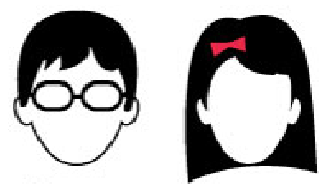 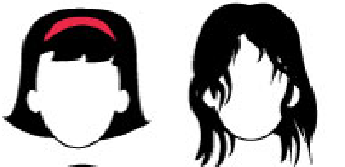 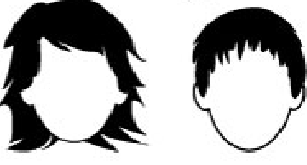 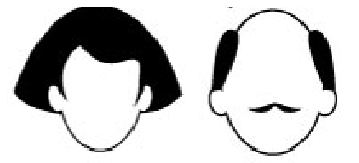 scared         worried        confused    disappointed   nervous
ashamed   embarrassed      angry          upset        frustrated
Curious     bored        confident      peaceful       surprised
satisfied        relieved        excited         relaxed         happy
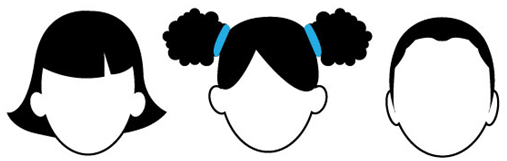 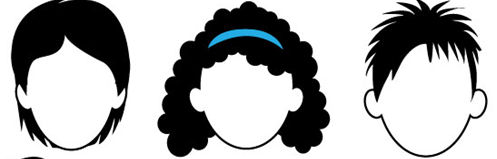 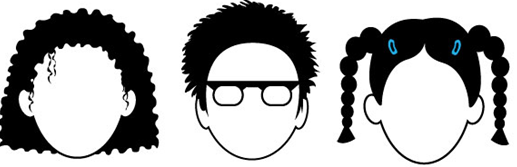 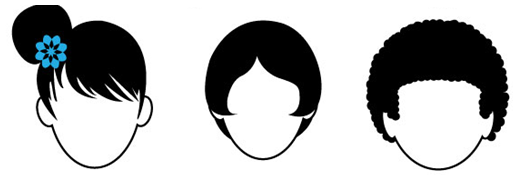